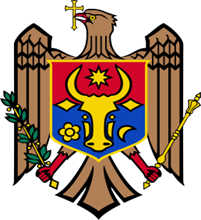 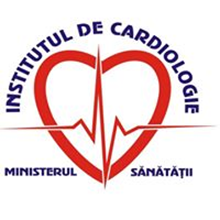 RAPORT PRIVIND ACTIVITATEA CLINICĂ
IMSP INSTITUTUL DE CARDIOLOGIE 
2022
Director general, 
dr. în șt. med., 
conf. cercetător, V.Moscalu____
1
IMSP INSTITUTUL DE CARDIOLOGIEINFORMAȚII GENERALE
Structura , Număr paturi
300 paturi spitalicești, 6 secții specializate cu paturi spitalicești
Bloc operator cu 4 săli de operații
Serviciul consultativ 
Unitatea primire de urgențe

Catedre,  Laboratoare  științifice
2 catedre universitare
5 laboratoare științifice

Personal(fizice)
110 medici
173 asistente medicale
121 alt personal
2
3
4
OCUPAREA FUNCȚIILOR CLINICĂ
OCUPAREA FUNCȚIILOR ȘTIINȚĂ
DINAMICA FLUCTUAŢIEI ANGAJAŢILOR IMSP INSTITUTUL DE CARDIOLOGIE (CLINICA) PENTRU PERIOADA 2020-2022
7
DINAMICA FLUCTUAŢIEI ANGAJAŢILOR IMSP INSTITUTUL DE CARDIOLOGIE (CLINICA) PENTRU PERIOADA 2020-2022
8
PREGĂTIRE PROFESIONALĂ A CADRELOR PENTRU ANUL 2022
9
REZULTATELE 
ACTIVITĂŢII
 ECONOMICO-FINANCIARE
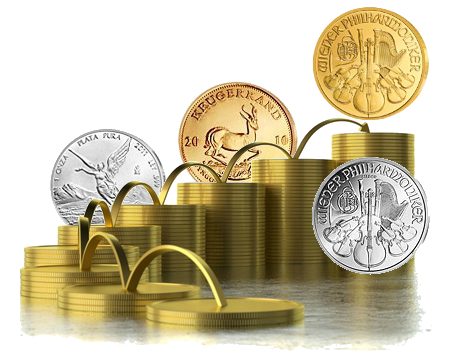 10
CONTRACT 
de prestări servicii medicale încheiat cu CNAM, anul 2022
11
Bugetul global al institutului pentru anul 2022 a constituit total 249 163,1 mii lei
STRUCTURA COMPARATIVĂ A VENITURILOR 
TOTALE ACUMULATE  
(2021-2022)
12
STRUCTURA COMPARATIVĂ A CHELTUIELILOR PE PARCURSUL ANILOR 2021-2022
*
 


 




Cheltuielile efective pentru ”Retribuirea muncii” în sumă de 77 243,9 mii lei sunt formate: Salariul total în sumă de 71 617,9 mii lei și Premii în sumă de 5 626,0 mii lei.
STRUCTURA CHELTUIELILOR DE BAZĂ (INTRĂRI) PENTRU MEDICAMENTE ŞI CONSUMABILE  2022
14
STRUCTURA ALTOR CHELTUIELI PENTRU A. 2022
Alte cheltuieli a. 2022 a constituit – 32 865,8 mii lei, inclusiv:
Servicii comunale – 6 997,3mii lei
Produse petroliere – 278,8 mii lei
Reparația curentă – 5 302,4 mii lei
Perfecționarea cadrelor –270,8 mii lei
Investigații în alte instituții medicale – 907,8 mii lei
Uzura – 9 779,3 mii lei
Cheltuieli mixte  –9 329,4mii lei (servicii de curățenie, servicii de închiriere și spălare a lenjeriei, servicii internet, marfă de uz gospodăresc, piese de schimb, reparația curentă a utilajului, servicii de mentenanță, paza, etc.)
15
CHELTUIELI SALARIALE, anul 2022
16
DINAMICA COMPARATIVĂ A SALARIZĂRII ANGAJAȚILOR IMSP IC, pentru 2021-2022
17
LISTA ECHIPAMENTULUI PROCURAT  a.2022
La articolul ”Procurări de mijloace fixe” s-au procurat mijloace fixe în sumă de 9 592,3 mii lei din care :
LUCRĂRI DE REPARAȚII a. 2022
Pe parcursul anului 2022 în IMSP IC s-au efectuat lucrări de reparații curente și capitale conform devizului de venituri și cheltuieli în sumă de 8 302,4 mii lei.

Clinica 
Lucrări de amenajare a spațiului pentru secția radiologie
Reconstrucția unității primiri urgențe (UPU)
Reabilitarea rețelelor de alimentare cu apă și canalizare
Amenajarea spațiului pentru instalarea generatorului electric
19
DATORII CREDITOARE ÎN DINAMICĂ, anul 2022 (mii lei)
Datoriile formate pentru anul 2022 sunt datorii curente.
20
CHELTUIELI EFECTIVE PENTRU RESURSELE TERMO-ENERGETICE, APĂ, CANALIZARE ȘI SALUBRIZARE, a. 2021 - 2022
21
STOCURI MEDICAMENTE, CONSUMABILE, PRODUSE ALIMENTARE, BUNURI, LA 01.01.2023
Medicamente și consumabile  –  20 276,0 mii lei:
Medicamente și parafarmaceutice  – 3 251,5 mii lei;
Cardio-stimulatoare – 3 272,3 mii lei;
Consumabile angiografie –  9 261,9 mii lei;
Consumabile pentru procedurile de electrofiziologie  –  1 108,7 mii lei;
Cardiochirurgia –  3 381,6 mii lei. 

Produse alimentare – 103,7 mii lei.
Produse petroliere – 21,2 mii lei.
Normativul stocului pentru anul 2023:
 
Medicamente (normativ) –3 076,4 (12 476 695,18 lei / 365 zile x 90 zile = 3 076 445,38 lei)
Supranormativ – 175,1  mii lei (3 251,5 lei stoc în farmacie  – 3 076,4 mii lei normativ)

Consumabile (normativ)–15 929,9 mii lei (64 604 492,55 lei / 365 zile x 90 zile = 15 929 874,87 lei)
Supranormativ– 1 094,6 mii lei ( 17 024,5 mii lei stoc în farmacie–15 929,9 mii lei normativ)
22
VOLUMUL ALOCAȚIILOR BUGETARE 2022
DISTRIBUIREA  PE NOZOLOGII  A  INTERNĂRILOR 2022
24
INDICATORI ACTIVITATE CLINICĂ
25
DRG CLINICĂ
26
LUCRU  EFECTUAT  PE  SECȚII   (01.01.2022-  31.12.2022)
27
Protocoale Clinice Naționale
Elaborarea si actualizarea Protocoalelor clinice naționale: 
Elaborate:
1.	Stimularea cardiacă și terapia de resincronizare
2.	Sindroamele coronariene cronice
3.	Prevenția bolilor cardiovasculare	

Actualizate:
1.	Insuficienţa cardiacă cronică şi acută la adult
2.	Reabilitarea cardiovasculară
3.	Valvulopatiile la adult
28
DISPENSARUL CARDIOLOGICSE ACORDĂ CONSULTANŢĂ CARDIOLOGICĂ DE ÎNALTĂ CALIFICARE
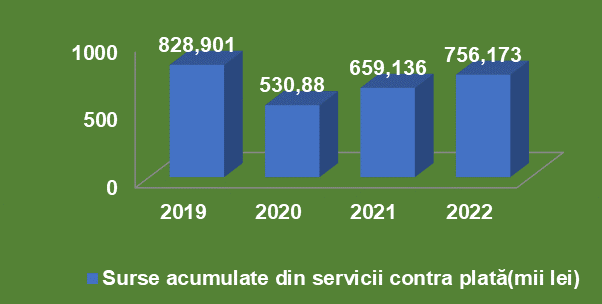 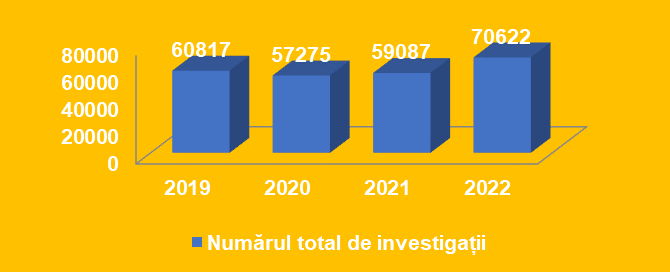 29
ACTIVITATEA DISPENSARULUI CARDIOLOGIC(vizite)
30
ACCESIBILITATEA  EXAMENULUI EcoCG PRIN ASIGURĂRI
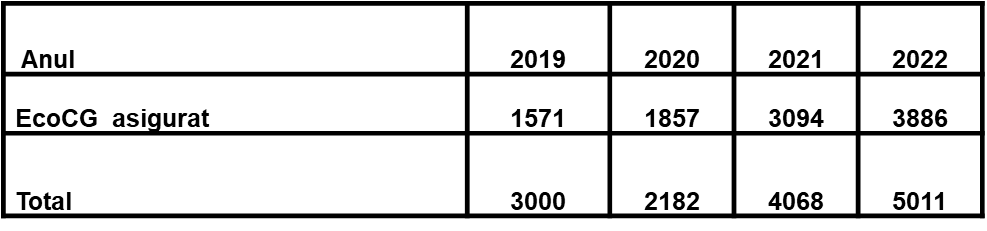 31
UTILIZAREA LABORATORULUI  DC
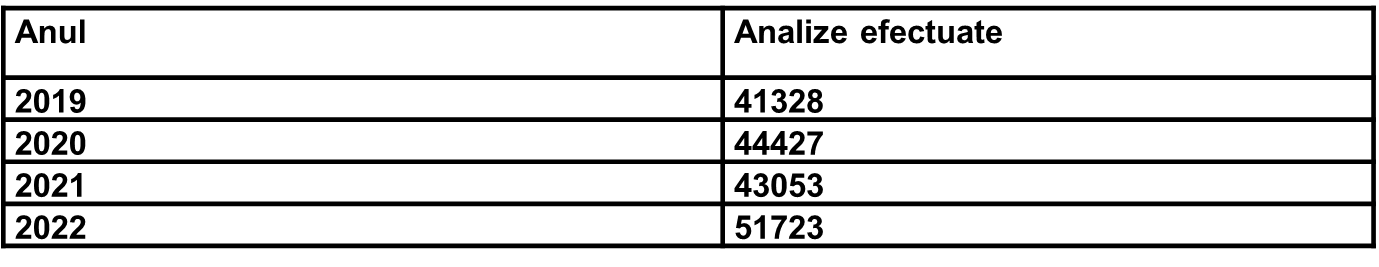 32
SPITALIZĂRI PRIN DC
În anul 2019  au fost internați prin DC 4302 pct  (dintre care prin decizia CMC  a DC -1260 pct) , ceea  ce a constituit 41% din numărul total de internări în Clinica Cardiologică. În a.2020 au fost spitalizați prin intermediul DC 2183 pct  (ceia ce constituie 50,74% față de a.2019) În a.2021 –spitalizați prin DC 3435pct(36%) .În anul 2022 au fost spitalizați  4569 pct(47%).
33
Planuri de viitor
Indeplinirea contractuli cu CNAM
Masuri de protectie efective catre infectia COVID-19
Asigurarea Securitatii economice a institutiei
Transparenta decizionala
Asigurarea unei calitati inalte a serviciilor prestate
Promovarea proiectelor de dezvoltare tehnologice
Participarea la proiecte de grant
Dezvoltarea tehnologiilor informationale in cadrul institutiei
Cresterea nivelului professional 
Continuarea activitatilor in cadrul unui nou PNCBCV
Mentinerea potentialului stiintific al IC
Promovarea tinerilor specialisti in activitati
34